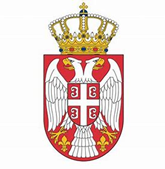 РЕПУБЛИКА СРБИЈА
МИНИСТАРСТВО ФИНАНСИЈА
Сектор за уговарање и финансирање програма из средстава Европске уније
МИНИСТАРСТВО ПРОСВЕТЕ, 
НАУКЕ И ТЕХНОЛОШКОГ РАЗВОЈА
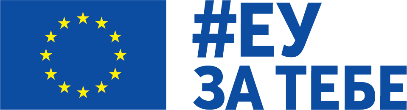 Овај пројекат финансира
Европска унија
Методологија за проверу стручних компетенција

Проф. др Миомир Деспотовић

Палић, 13. април 2021.
Ова презентација је направљена уз финансијску помоћ Европске уније. За њену садржину искључиво je одговоран пројекат „Развој интегрисаног система националних квалификација“, и та садржина не изражава нужно званичне ставове Европске уније.
Полазиште, намена и сврха
Полазну основу за израду Методологије за проверу стручних компетенција представља Методологија развоја програма обука;
Намена:
ЈПОА
Послодавцима
 Сврха:
обезбеђење јединствене процедуре провере савладаности програма обуке, односно провере стручних компетенција и спровођење испита на исти начин и под једнаким условима за све полазнике
[Speaker Notes: Само условно постоје три приступа, зависно од тога коју програмску компоненту наглашавају. У сваком приступу доминира по једна програмска компонента: садржај, процес или продукт
Једна компонента се посебно наглашава и  разрађује; ви можете у програму да то користите и у програму посебан нагласак ставите на неку од програмских компоненти]
Концепт испита за проверу стручних компетенција
Провера савладаности програма обуке обавља се на испиту за проверу стручних компетенција;
 Право на похађање испита има кандидат који је похађао обуку и пријавио се за полагање испита;
Проверава се постигнуће општих исхода, односно постигнуће стручних компетенција;
Проверава се сваки општи исход учења, односно свака стручна компетенција из програма обуке;
Полазник може полагати испит у целини (провера свих исхода/компетенција из програма) што води до стицања квалификације (ниво 2, 3 и 5 НОКС-а)
[Speaker Notes: Само условно постоје три приступа, зависно од тога коју програмску компоненту наглашавају. У сваком приступу доминира по једна програмска компонента: садржај, процес или продукт
Једна компонента се посебно наглашава и  разрађује; ви можете у програму да то користите и у програму посебан нагласак ставите на неку од програмских компоненти]
Концепт испита за проверу стручних компетенција
Полазник може полагати само појединачни модул и приступити провери компетенција које дати модул обезбеђује, што води стицању делимичне квалификације/стручне компетенције;
Без обзира да ли се испитом проверавају све или једна компетенција, организација испита и поступак оцењивања је идентичан;
Испит се састоји од обављања практичних радних задатака; 
Радни задатак може бити релативно једноставан и служити за проверу једне компетенције или комплексан (интегративан) и служити за проверу више компетенција (највише три). 
Током извђења радног задатка чланови комисије могу захтевати од полазника да образложи начин извршења задатка или да објасни поједине поступке и процедуре рада, начине употребе материјала, опреме, алата, машина и сл.
[Speaker Notes: Само условно постоје три приступа, зависно од тога коју програмску компоненту наглашавају. У сваком приступу доминира по једна програмска компонента: садржај, процес или продукт
Једна компонента се посебно наглашава и  разрађује; ви можете у програму да то користите и у програму посебан нагласак ставите на неку од програмских компоненти]
Концепт испита за проверу стручних компетенција
Завршна оцена на испиту се изражава са: „положио” или „није положио”. 
Оцена „положио” даје се полазнику који је освојио најмање 70% (70 бодова) од од укупне суме бодова за све радне задатке.
Успешним полагањем испита појединац стиче квалификацију или део квалификације (стручну компетенцију). 
Полазнику који је положио испит у целини организатор обуке издаје сертификат о положеном испиту за квалификацију у целини или уверење о положеном испиту за део квалификације, односно за конкретну стручну компетенције.
[Speaker Notes: Дефинисање исхода као резултата (постигнућа) учења има две, на први поглед различите, варијанте: а) исходи су исказ о оном шта ученик зна (разуме) и у стању је да уради на крају процеса учења и б) исходи су исказ о ономе шта је ученик у стању да уради и услова под којима је у стању то да уради. Могућност да се нешто уради, односно да се научено демонстрира кључна је карактеристика исхода. Инсистирање на демонстрацији наученог не значи да исходи рефлектују само вештине (мануелне или когнитивне) или стручне компетенције. Демонстрација наученог указује на бихејвиорални карактер исхода и, осим вештина, односи се и на све активности повезане са репрезентацијом резултата учења, па и оних који се тичу знања. Репрезентација знања (демонстрација стеченог знања) свакако има бихејвиорални карактер. Синтагма „бити у стању да уради“ у том контексту значи, на пример, да наведе, објасни, укаже, процени и сл., што представља валидну демонстрацију знања, односно постигнућа у домену знања.]
Принципи организације испита
Уједначавање квалитета обуке - спровођење испита према једнаким захтевима и под једнаким условима у свим организацијама које реализују обуку и за сваког учесника;
Делимично екстерно оцењивање - увођењем делимично екстерног оцењивања унапређује се квалитет оцењивања, односно његова поузданости и објективности;
Стандардизованост - оцењивање практичних радних задатака заснива се на операционализацији јасно дефинисаних мера процене (оквир оцењивања), што представља основ за стандардизацију испита за проверу стручних компетенција.
[Speaker Notes: Прилог 1 Компетенције андрагога]
Организација испита
Организација испита за проверу стручних компетенција подразумева детаљну дескрипцију и образложење:
начина формирања комисије за обављање испита;
обезбеђења предуслова за полагања испита;
начина одржавања испита;
начина вредновања/оцењивања на испиту и
начина вођења евиденције о резултатима испита.
[Speaker Notes: Прилог 1 Компетенције андрагога]
Комисија за проверу стручних компетенција
Организатор обуке образује комисију за проверу стручних компетенција 
Комисију чине три члана:
два наставника практичне наставе за дату обуку од којих је један председник комисије;
један спољни члан кога предлажу Унија послодаваца, Привредна/Занатска комора или филијала Националне службе за запошљавање, а на захтев организатора обуке;
Алтернативно
Два наставника стручних предмета из одговарајуће области од којих је један председник комсије;
Један спољни члан, кога на захтев организатора обуке предлаже одговарајући послодавац;
Председник и члан испитне комисије не може да буде наставник или друго стручно лице које је остваривало програм обуке?????
[Speaker Notes: Прилог 1 Компетенције андрагога]
Обезбеђивање предуслова за извођење испита
Пре извођења испита организатор обуке припрема неопходне услове, материјално-техничка средства и техничку документацију за извршење задатка, као и потребну испитну документацију за сваког члана комисије.
За сваки предвиђени општи исход (компетенцију) који се проверава на испиту организатор обуке утврђује листу радних задатака која мора бити доступне полазницима пре почетка реализације програма.
[Speaker Notes: Прилог 1 Компетенције андрагога]
Листа радних задатака
[Speaker Notes: Прилог 1 Компетенције андрагога]
Груписање задатака
За сваку компетенцију која се проверава неопходно је израдити више група задатака, односно комбинација задатака.
Критеријум за за груписање задатака је крајњи производ или услуга чије креирање, односно извршење омогућује та компетенција. 
Задаци за проверу компетенције морају обухватити све врсте крајњег производа или услуге у чијем креирању, односно извршењу се та компетенција манифестује. 
Групе производа и услуга за одређену компетенцију идентификују се на основу вештина које садржи одговарајући стандард квалификација, односно програм обуке. 
За сваку компетенцију формулишу се максимално четири (4) групе задатака.
[Speaker Notes: Ови задаци ће се користити и у процесу ППУ.
Recimo stubovi. Mogu biti okrugli, pravougaoni, rombiidni, onda se pave yadaci ya svaku vrstu stubova *ne yadatak> stub od 1., stub od 2 metra I sl(
Il recimo peciva, ishod je . Biće osposobljen da iyra]uje rayli;ite vrste peciva( pa sad poga;ice, kifle, burek,]
Груписање задатака - пример
Компетенција:  Малтерисање и облагање површина
Задаци за проверу ове компетенције групишу се у задатке за: 
- Малтерисање кречним малтером
- Облагање зидова фасадном опеком
- Облагање зидова „демит“ фасадом
- Облагање украсним каменом;
Груписање и оцењивање задатака - правила
Од израђених радних задатака сачињава се одговарајући број комбинација радних задатака за испит. 
Комбинација задатака које кандидат извлачи на испиту мора садржати задатке из сваке групе.
Број комбинација мора бити за најмање 10% већи од броја полазника који полажу испит.
Сваки члан испитне комисије пре испита добија обрасце за оцењивање радних задатака (у оквиру одабране комбинације), а председник комисије и збирни образац за оцењивање.
Сваки члан комисије независно оцењује рад полазника, користећи одговарајући образац за оцењивање радног задатка.
Начин одржавања испита
Испит се организује за програм у целини (провера свих програмом предвиђених стручних компетенција) или за појединачне стручне компетенције (провера компетенције које обезбеђује појединачни ужестручни модул).
Ако се испит полажер у целини, задаци за проверу компетенција морају бити интегралног типа, односно проверавати две или више компетенција. 
На испиту за програм у целини полазник извршава најмање два, а највише четири радна задатка. 
На испиту за проверу појединачне компетенција полазник извршава највише два радна задатка.
[Speaker Notes: ЈПОА правилник говои о стандарду стручних компетенција и делимично оствареном стандарду стручних компетенција а не говори о делимично оствареном стандарду квалификација исто и правилник о врсти и називу

Правилник о врсти, називу и садржају образаца и начину вођења евиденција и називу, садржају и изгледу образаца јавних исправа и уверења у образовању одраслих ("Службени гласник РС", бр. 89 од 27. октобра 2015, 102 од 11. децембра 2015) не предвиђа могућност делимичног остварења стандарда стручних квалификација, већ само стандарда стручих компетенција, што указује на потребу његове ревизије и формализовање могућности делимичног стицања квалификације; делимично остварен стадард квалификација може се разумети као овладавањ једном компетенцијом из СК или овладавање једним занимањем које је обухваћено СК.]
Начин одржавања испита
Испит се обавља на месту на коме је обука обављена.
Кандидати долазе бар 30 минута пре отпочињања испита, да би обавили личну припрему за извршење радних задатака.
Испит отпочиње извлачењем радних задатака. 
Полазник треба да има довољно времена за припрему за извршење радног задатка. Време за припрему може да варира и да траје од 30 минута до 8 часова.
Само трајање испита за проверу компетенција ограничено је на максимално два дана. Због специфичне природе појединих радних задатака, испит изузетно може трајати три дана.
[Speaker Notes: ЈПОА правилник говои о стандарду стручних компетенција и делимично оствареном стандарду стручних компетенција а не говори о делимично оствареном стандарду квалификација исто и правилник о врсти и називу

Правилник о врсти, називу и садржају образаца и начину вођења евиденција и називу, садржају и изгледу образаца јавних исправа и уверења у образовању одраслих ("Службени гласник РС", бр. 89 од 27. октобра 2015, 102 од 11. децембра 2015) не предвиђа могућност делимичног остварења стандарда стручних квалификација, већ само стандарда стручих компетенција, што указује на потребу његове ревизије и формализовање могућности делимичног стицања квалификације; делимично остварен стадард квалификација може се разумети као овладавањ једном компетенцијом из СК или овладавање једним занимањем које је обухваћено СК.]
Начин оцењивања
Компетенције се проверавају и оцењују на основу оквира оцењивања који се израђује за сваки радни задатак. 
Оквир оцењивања је контролни систем (табела) који омогућује објективно оцењивање и који се, поред општих информација о задатку, састоји од два основна елемента: 
радних процеса који се очекују у извођењу задатка и
начина извођења сваког појединачног процеса.
Радни процеси су фазе у извођењу радног задатка чија формулација започиње глаголом (идентификацијом радње коју је потребни извршити). 
Радни процеси могу бити ужестручни (из ужестручних модула) и општестручни (из општестручних модула).
Начин оцењивања
Начин извођења је идентификација начина на који се изводи свака фаза радног процеса чија формулација започиње именицом/објектом радње иза које следи глагол у прошлом времену, што указује да је радња извршена.
Саставни део оквира су процеси који имају општестручни карактер и који су структурални део свих компетенција које се проверавају, а који се односе на припрему за обављање радног задатка, примену мера заштите на раду и манифестовање одговарајућих ставова и способности. Општестручни процеси се екстрахују из општестручних модула.
Идентификација радних процеса и начина њиховог извршења одговорност је организатора обуке и испита.
Оквир за оцењивање
Начин оцењивања
За сваки радни процес одређује се максималан број бодова у оквиру укупног броја од 100 бодова за целокупан задатак, с тим што се
60% од укупног броја бодова добија за извршење ужестручних, а 
40% за извршење општестручнихе процеса.

Оцењивање постигнућа обавља се на следећи начин:
ако кандидат оствари сваки од предвиђених начина извођења у оквиру појединог радног процеса, добија предвиђени максималан број бодова за тaj радни процес;
ако кандидат не оствари најмање један од предвиђених начина извођења за ужи стручни радни процес, додељује му се 0 бодова;
ако је један од начина извођења ужстручних радних процес оцењен са 0 бодова кандидат није положио испит;
ако полазник није остварио ни један од начина извођења појединих општестучних процеса, додељује му се 0 бодова за тај процес;
ако је један или више начина извођења општестручних радних процеса оцењен са 0 бодова, укупан максимални број бодова за тај процес се сразмерно умањује.
Евидентирање успеха – Појединачни образац за оцењивање
Евидентирање успеха – Збирни образац за оцењивање
На испиту за обуку кандидат _______________________________________
Хвала на пажњи!